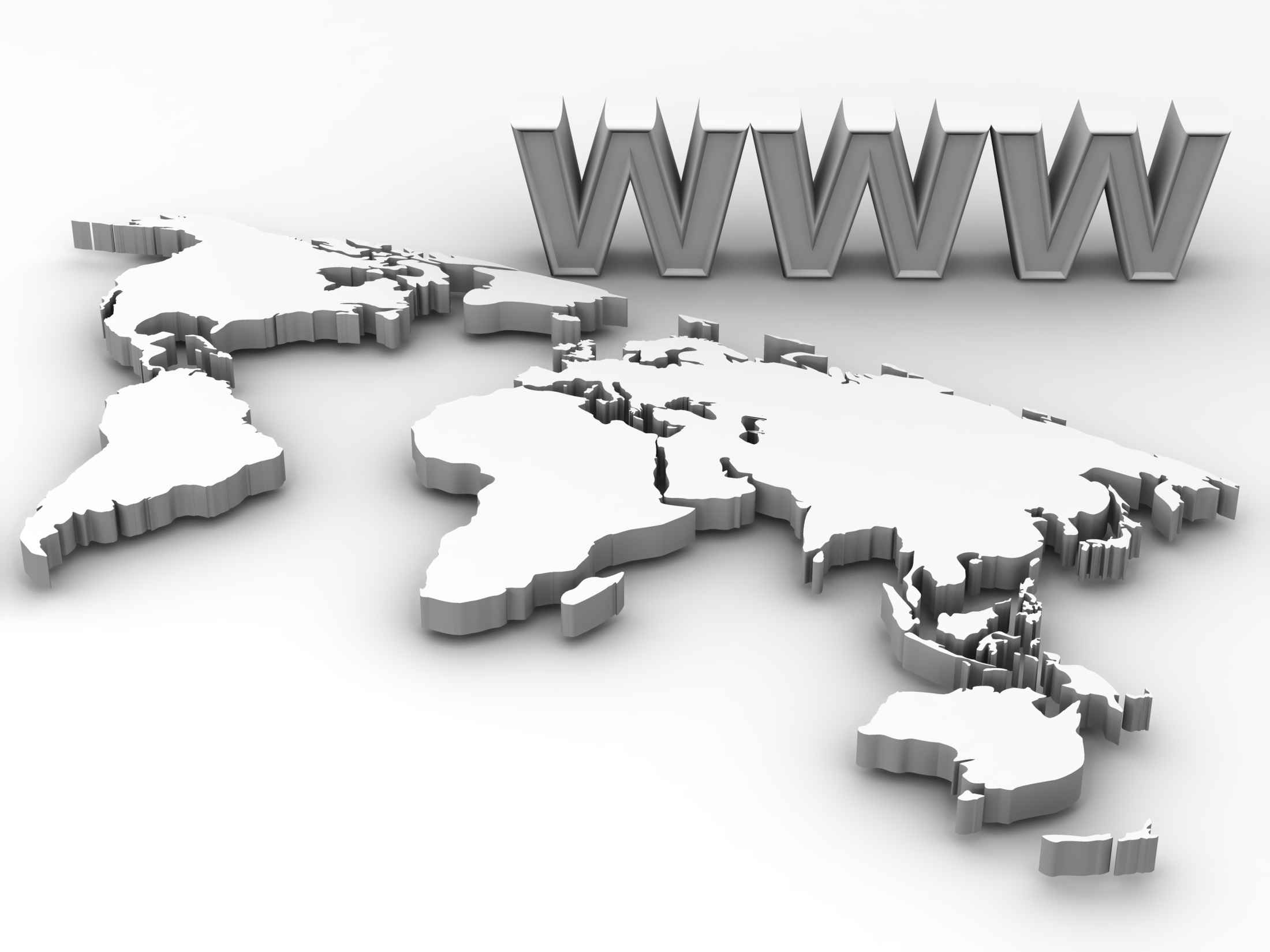 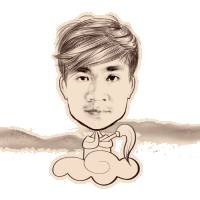 HYPERLINK
LINK HTML
Pendahuluan
HTML sesuai dengan sifatnya yaitu hypertext, yang artinya dengan menggunakan teks yang pendek bisa menjadi acuan untuk berpindah dari satu halaman yang satu ke halaman yang lain untuk mendapatkan informasi. Untuk dapat menciptakan teks/tombol yang digunakan untuk perpindahan tersebut diperlukan tag khusus yang dapat menjalankan perintah ini. Pada bab ini akan dijelaskan tentang bagaimana membuat sebuah hyperlink yang digunakan untuk tujuan perpindahan halaman sesuai dengan yang kita inginkan.
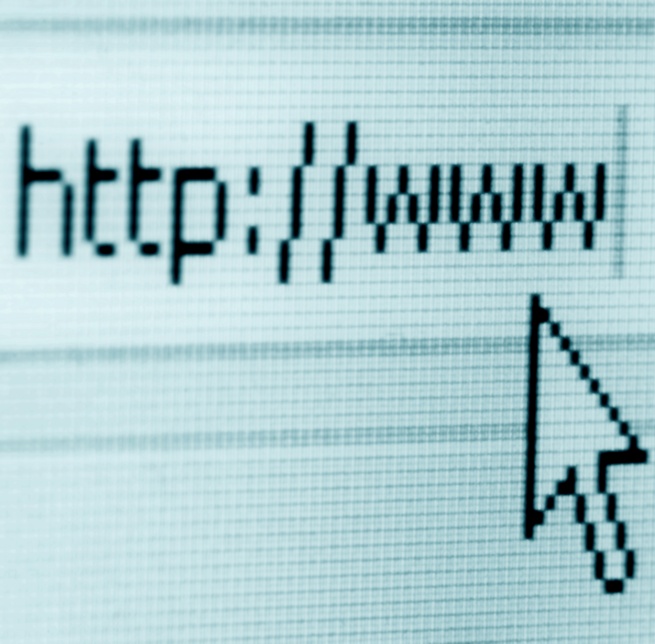 Hyperlink ke Halaman Web
Dikatakan hypertext apabila dalam sebuah tambilan halaman website terdapat hyperlink. Situs dalam internet hampir seluruhnya menggunakan hyperlink. Hyperlink sifatnya ada dua yaitu : 

1. Berpindah dari satu halaman ke halaman lain 
2. Berpindah letak dalam satu halaman saja. 

Tag yang digunakan untuk membuat hyperlink adalah pasangan tag <A>…</A> atau yang biasa disebut tag jangkar atau anchor tag. 
Bentuk paling sederhana penggunaan tag jangkar adalah sebagai berikut : <a href = “url”>Label Link</a>. 

URL(Uniform resource Locator) dapat berupa alamat suatu dokumen web, gambar, ataupun menyatakan suatu protokol lain
CONTOH PROGRAM
halaman2.html
halaman1.html
<HTML> 
<HEAD> 
<TITLE> Hyperlink </TITLE> 
</HEAD> 
<BODY> 
Ini Bagian pertama dari Web saya. 
<BR>Silahkan membaca halaman kedua <BR><CENTER> 
<A HREF=”halaman2.html”>Ke Halaman 2</A> </CENTER>
</BODY>
 </HTML>
<HTML>
<HEAD>
<TITLE> Hyperlink2 </TITLE> 
</HEAD> 
<BODY> 
Ini Bagian kedua dari Web saya. 
<BR><CENTER> 
<A HREF=”halaman1.html”>kembali Ke Halaman 1</A> </CENTER>
</BODY> 
</HTML>
Memberikan warna pada Hyperlink
Tulisan Hyperlink dapat diberikan warna sesuai dengan keinginan, dengan menggunakan perintah LINK, ALINK dan VLINK yang disisipkan pada perintah <BODY> sebagai berikut : 
<BODY LINK=”Purple” ALINK=”yellow” VLINK=”almond”>
halaman1.html
<HTML> 
<HEAD> 
<TITLE> Hyperlink </TITLE>
 </HEAD>
 <BODY LINK=”Purple” ALINK=”yellow” VLINK=”blue”> 
Ini Bagian pertama dari Web saya. <BR>
Silahkan membaca halaman kedua 
<BR><CENTER> 
<A HREF=”halaman2.html”>Ke Halaman 2</A> 
</CENTER>
</BODY>
 </HTML>
PENJELASAN ATRIBUT
Menentukan warna link
LINK
Menentukan warna link ketika diklik dan halaman link belum terbuka
ALINK
Menentukan warna link jika link tersebut sudah pernah dibuka
VLINK
Link ke Situs Web Lain
Hyperlink tidak hanya untuk perpindahan dari dari satu halaman ke halaman-halaman web yang berada pada sistem yang sama, Hyperlink juga bisa digunakan untuk menuju ke halaman situs lain yang berada di internet.
CONTOH PROGRAM
Link_Web_Lain.html
<html>
<head>
<title>Membuat Link</title>
</head> 
<body> 
<pre> 
…… Alamat Website Pilihan : …… 
<a href =”http://www.unikom.ac.id”>Web Site UNIKOM</a> 
<a href =”http://kuliahonline.unikom.ac.id”>kuliah Online UNIKOM</a> 
<a href =“http://ak.unikom.ac.id”>Web Prodi AK UNIKOM</a> 
</pre> 
</body> 
<html>
2
Membuat Link Untuk Halaman Lokal (Membuat Bookmark)
Terkadang dalam membuat sebuah halaman dapat berisi informasi yang sangat panjang. Jika suatu halaman web terlalu panjang, untuk menggulung scrool yang panjang dapat menjadi masalah tersendiri bagi seseorang. 
Untuk mengatasi hal ini adakalanya halaman tersebut dilengkapi dengan sejumlah hyperlink yang menuju ke bagian tertentu pada halaman itu sendiri. Hyperlink seperti diimplementasikan melalui bentuk bookmark. 
Dengan menggunakan bookmark, pemakai tidak perlu membolak-balik halaman secara manual maupun menggulung scrool bar untuk mendapatkan informasi yang terletak dibagian tertentu dalam halaman tersebut.
CONTOH PROGRAM
bookmaks.html
<html> 
<head> 
<title>Membuat Link</title> </head>
<body> 
<center> 
<a name="top">
<h1> Realita Kehidupan </h1><br><br> 
<b>Daftar Isi :</b><br> 
|<a href ="#bag1">Bagian Pertama</a>| 
|<a href ="#bag2"> Bagian Kedua</a>| 
|<a href ="#bag3"> Bagian ketiga</a>| 
|<a href ="#penutup"> Bagian Penutup</a>| 
<hr> <hr>

<a name="bag1"> 
<h3>Bagian Pertama</h3> 
Bagian ini merupakan isi cerita pada bagian pertama<br>
……… <br> 
……… <br> 
……… <br> 
……… <br> 
……… <br> 
<a href ="#top"> kembali ke atas</a> 
<hr>
<a name="bag2"> 
<h3>Bagian Kedua</h3>
Bagian ini merupakan isi cerita pada bagian Kedua<br>
……… <br> 
……… <br> 
……… <br> 
……… <br> 
……… <br> 
<a href ="#top"> kembali ke atas</a> 
<hr> 

<a name="bag3"> 
<h3>Bagian Ketiga</h3>
Bagian ini merupakan isi cerita pada bagian Ketiga<br>
……… <br> 
……… <br> 
……… <br> 
……… <br> 
……… <br> 
<a href ="#top"> kembali ke atas</a> 
<hr>
<a name="penutup"> 
<h3>Bagian Penutup</h3>
Bagian ini merupakan isi cerita pada bagian Penutup <br>
……… <br> 
……… <br> 
……… <br> 
……… <br> 
……… <br> 
<a href ="#top"> kembali ke atas</a> 
<hr> 
</center> 
</body> 
</html>.
Link dengan Gambar
Link tidak hanya dapat berupa teks tetapi untuk mengganti teks tersebut kita dapat menggunakan gambar. Sebuah gambar dapat dijadikan sebagai link ke halaman lain. Caranya adalah dengan memberikan tag <img> di antara pasangan tag <a> dan </a>, bentuk penulisannya adalah : 
        <a href=”alamat.html”><img src="gbr1.gif"></a>
CONTOH PROGRAM
Link_gambar.html
<html> 
<head>
<title>Membuat Link menggunakan gambar</title>
</head> 
<body> 
    <pre>
	 …… LINK MENGGUNAKAN GAMBAR…… Silahkan Klik Pilihan Anda : 
	<a href="bookmark.html"><img src="Sunset.jpg" width=100 height=100></a>
	<a href="halaman1.html"><img src="winter.jpg" width=100 height=100></a> 
    </pre> 
</body> 
</html>
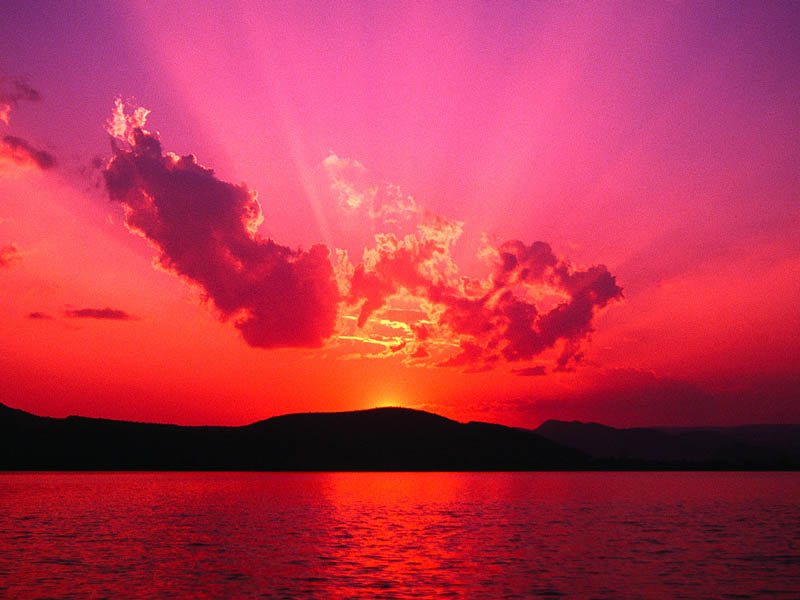 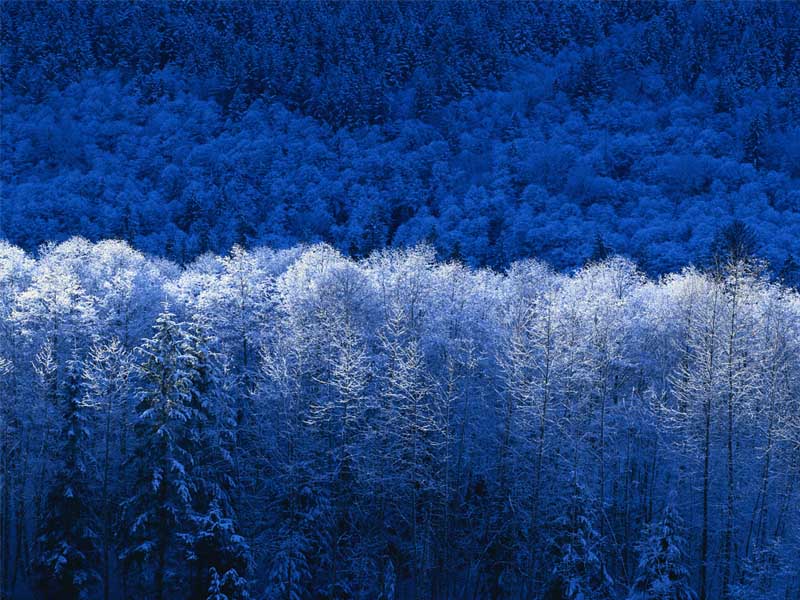 Target Hyperlink
Variasi lain dari model hyperlink salah satunya adalah apabila kita mengklik suatu link, dokumen utama tidak akan menghilang melainkan akan terbuka jendela lain yang menampilkan informasi suatu halaman. Hal ini bisa dikerjakan dengan menambahkan kode : “target”. atribut target terdapat beberapa macam, yaitu : 
a. _Blank 
Target ke windows baru 
b. _self 
Target ke frame atau window yang sama 
c. _parent 
Target ke frame yang lebih atas satu tingkat dalam window yang sama 
d. _top 
Target ke frame yang paling atas dalam windows yang sama
CONTOH PROGRAM
TARGET HYPERLINK
<html>
<head>
<title>Membuat Link</title>
</head> 
<body> 
<pre> 
…… Halaman Website : …… 
<a href="halaman1.html"  target="_blank">halaman1</a> 
<a href="halaman2.html"  target="_self">halaman2</a> 
</pre> 
</body> 
<html>
L A T I H A N
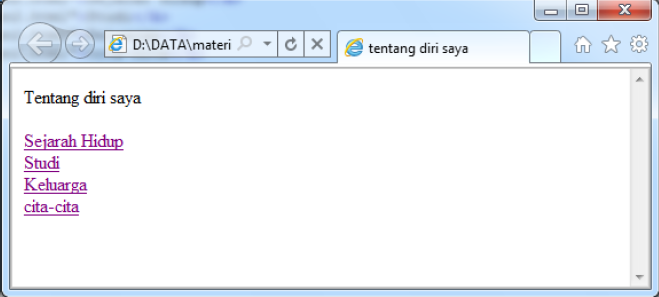 index.html
L A T I H A N
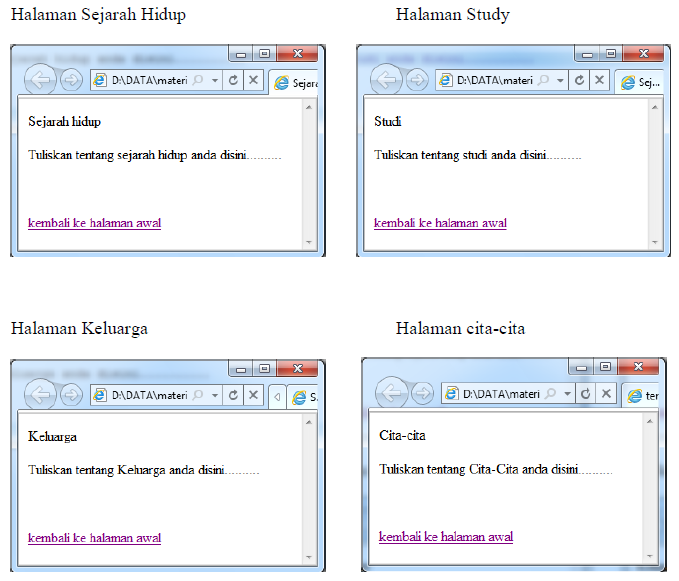 L A T I H A N
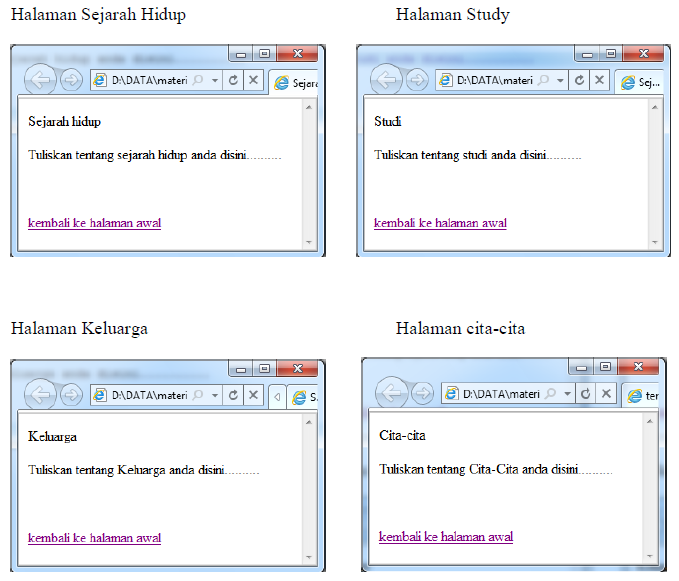 THANK YOU!
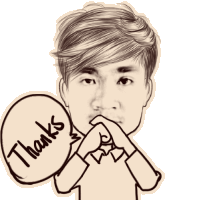 Your Logo